Des données de reproduction bovine mais pour quoi faire ?
Professeur honoraire Christian Hanzen

Université de Liège
Faculté de Médecine vétérinaire
Consultant Rumexpert

Christian.hanzen@uliege.be

Page Facebook : https://www.facebook.com/Theriogenologie/ 
Page Facebook : https://www.facebook.com/RumeXperts 
YouTube : https://www.youtube.com/channel/UChuK6x-EKq8EE-4qBZ_9GYQ
https://www.glossairereproduction.be/ 

Constantine 30 Janvier 2025
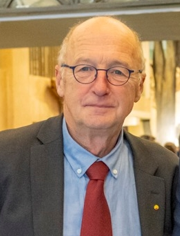 0
Les données 
quelques notions générales
Les données 
de  reproduction
un exemple plus concret
Quelques conclusions
1
Les données 
quelques notions générales
2
On est noyé sous les données, il est grand temps d’apprendre à nager…
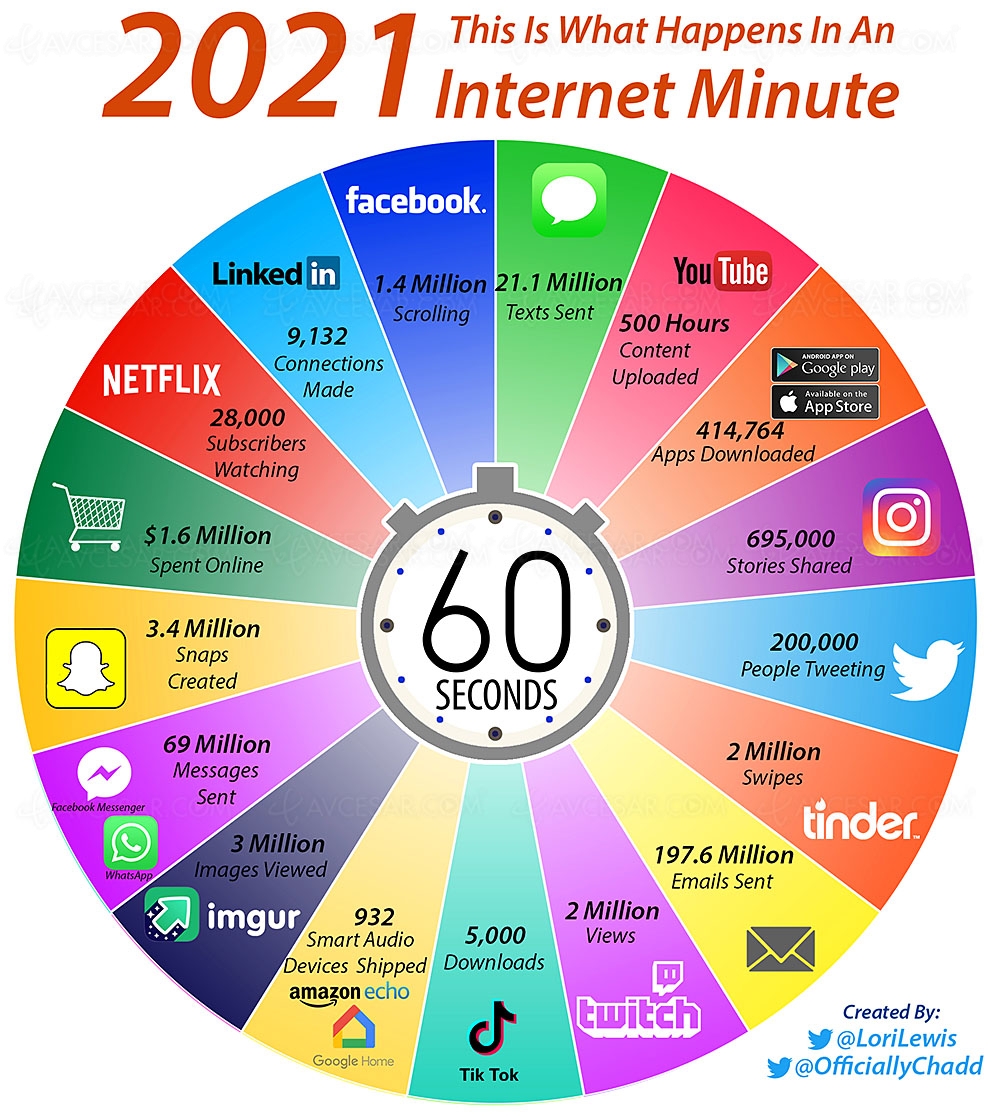 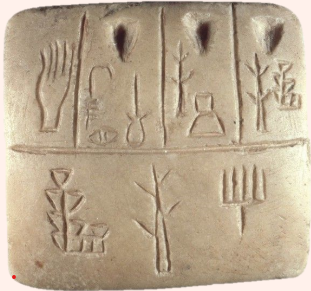 Tablette mésopotamienne
(3200 ACN)
3
La donnée est un élément de base, brut non interprété.
C’est un outil d’acquisition d’une compétence
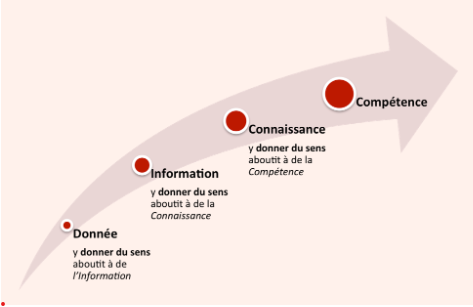 Données : nature
quantitatives: discrètes (NL, scores), continues (taille, poids) ou ordonnées cad regroupées en classes ou lots. 
qualitatives : nominales (sexe, race) ou ordinales (jamais, parfois, souvent...).
Données : contraintes
Réflexe de notation 
Moyen de notation : bic vs ordinateur
Nature des examens 
Rythme des examens : suivi de reproduction
4
On est entré de plain-pied dans l’agriculture/élevage de précision (agriculture 4.0, smart farming…)
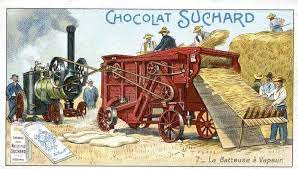 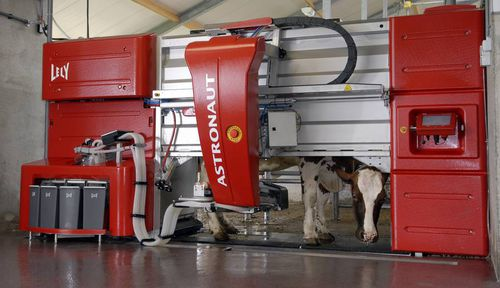 augmenter la productivité dans le respect du bien-être et de l’environnement
répondre aux besoins alimentaires liés à l’accroissement de la population mondiale
optimiser les intrants afin de préserver les ressources naturelles
réduire les coûts de production
concourir au renouvellement générationnel
La donnée agricole est devenue le nouvel or vert 
Ministère français de  l’Agriculture et de l’Alimentation. 
Revue Analyse. 2021 N°171
Les multiples aspects de l’élevage 
de précision
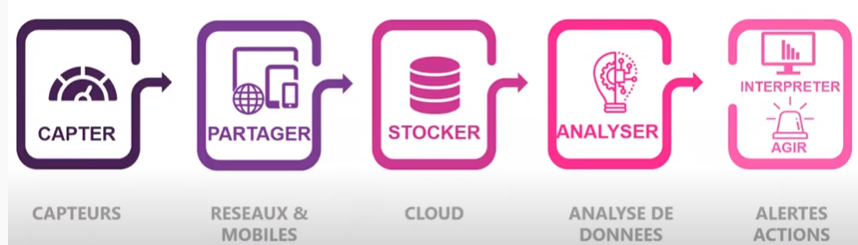 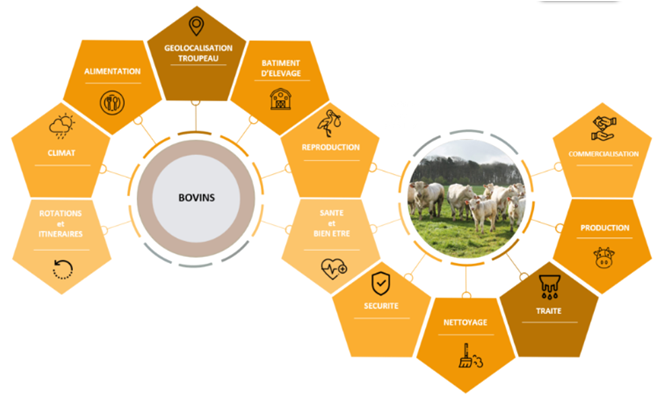 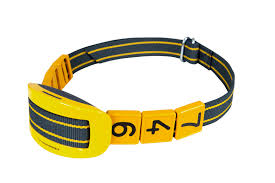 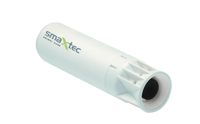 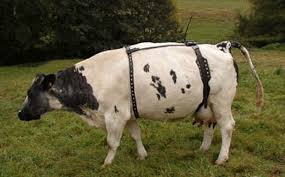 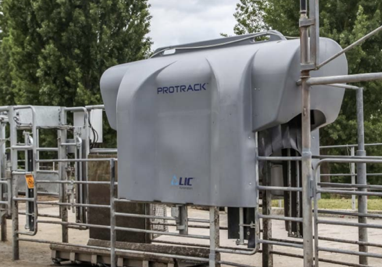 (34 %)
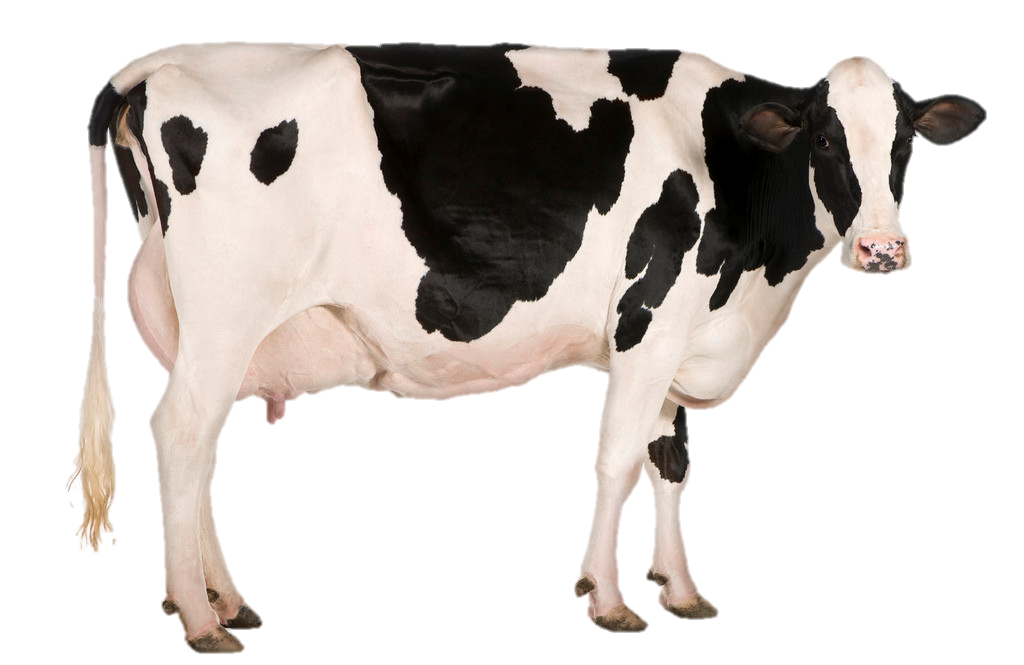 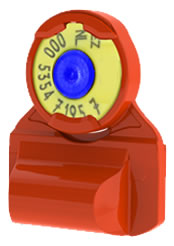 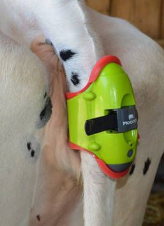 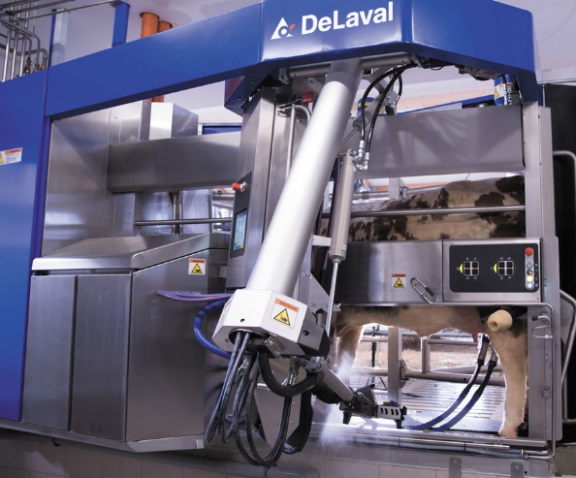 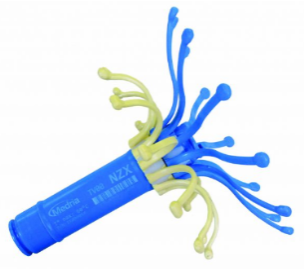 (11 %)
Identification RFID 
      (Radio Frequency Identification)
Temps de rumination
T° corporelle et pH du rumen
Temps d’ingestion
Temps de position couchée
Evaluation du score corporel
Détection des chaleurs
Détection du vêlage
Production laitière, poids
Dépistage des mammites (conductivité, thermographie)
Analyse du lait (BHB, lactose, P4, MG, Protéines, LDH, urée)
Localisation (étable, pâture)
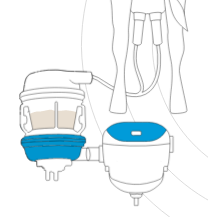 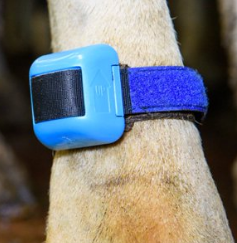 Robots de traite  :  
France : 14.000 robots
Suède : 30 % des fermes
Allemagne : 11 % 
France 8 %
(19 %)
130 applications
https://4d4f.eu/content/technology-warehouse
7
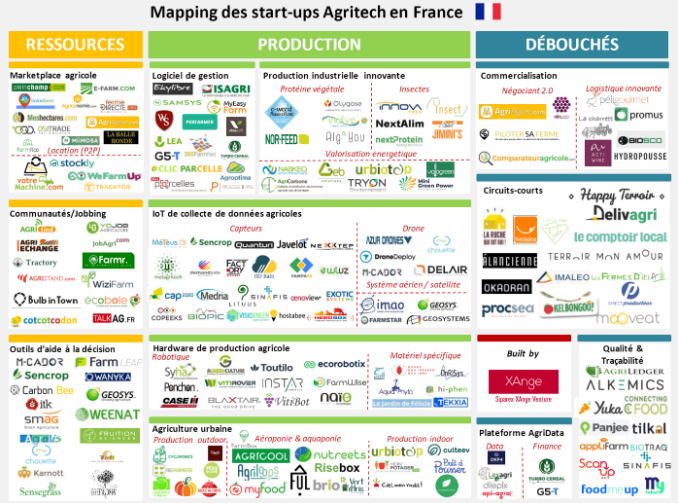 850 entreprises proposent 
des outils numériques 
agricoles en France et 
en Europe
560 millions 
d’euros de fonds 
levés en 2020,
8
[Speaker Notes: L’Internet of Things (IoT) décrit le réseau de terminaux physiques, les « objets », qui intègrent des capteurs, des softwares et d’autres technologies en vue de se connecter à d’autres terminaux et systèmes sur Internet et d’échanger des données avec eux cfr https://www.oracle.com/fr/internet-of-things/what-is-iot/#:~:text=L'Internet%20of%20Things%20(IoT)%20d%C3%A9crit%20le%20r%C3%A9seau%20de,%C3%A9changer%20des%20donn%C3%A9es%20avec%20eux .]
Quelques exemples
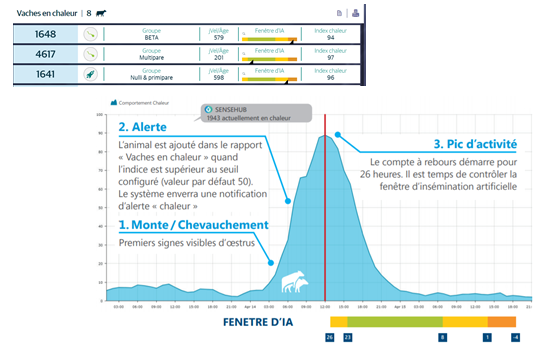 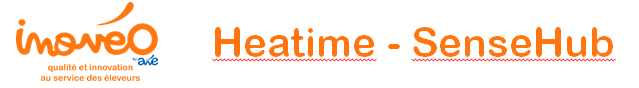 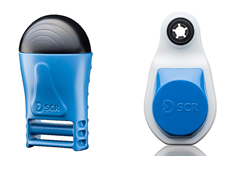 https://www.aiherd.io/
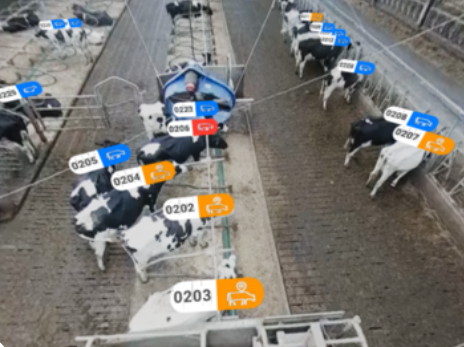 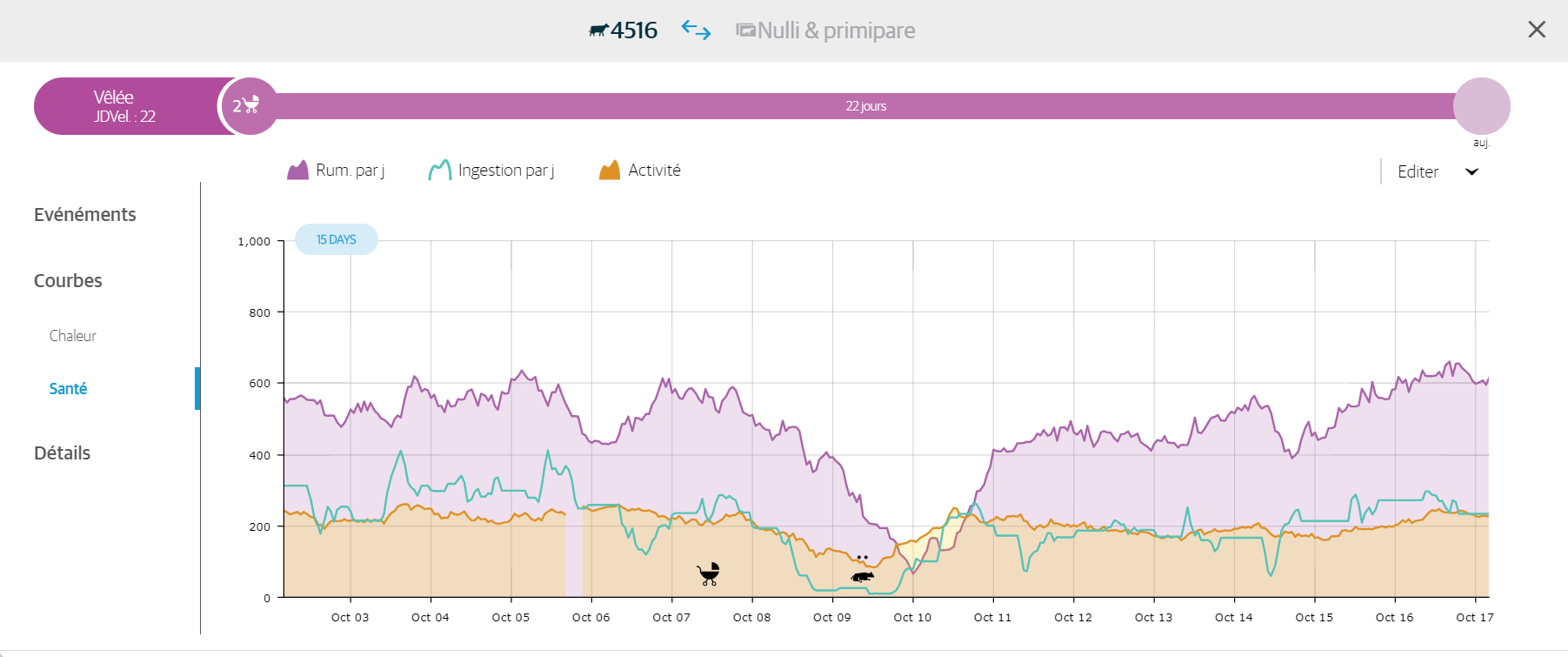 Rumination
Ingestion
Activité
9
Les logiciels d’élevage pour gérer et analyser les données
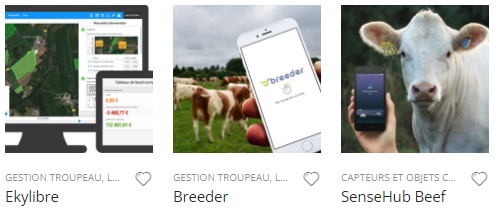 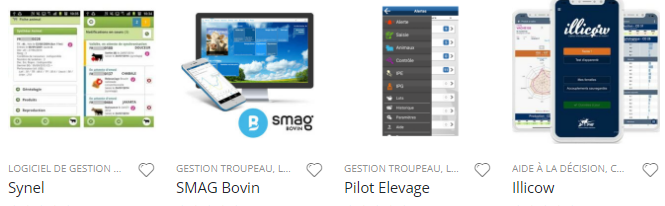 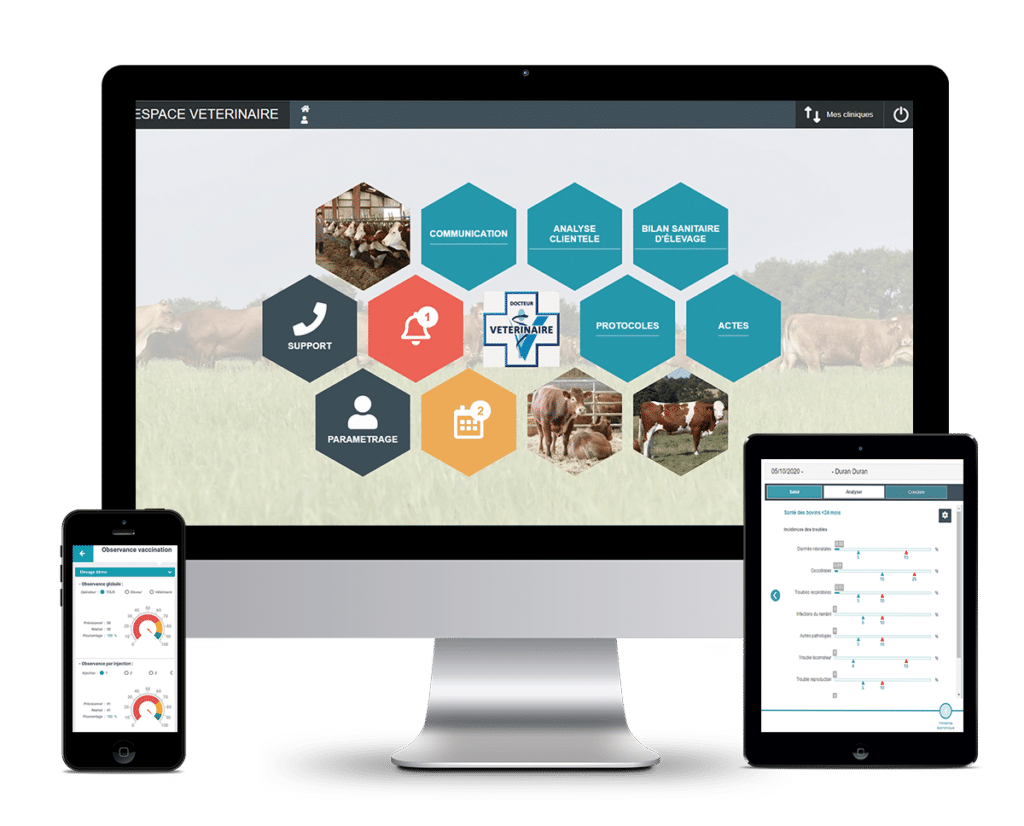 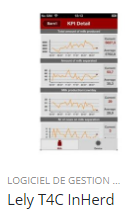 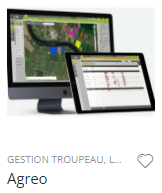 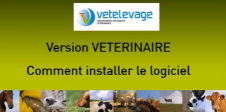 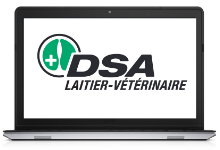 10
Les données : un enjeu de recherches
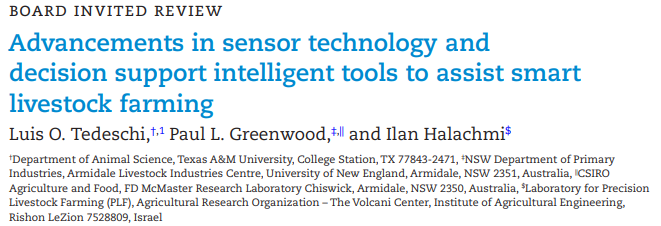 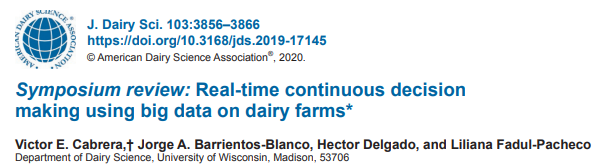 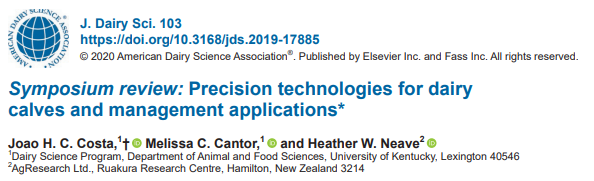 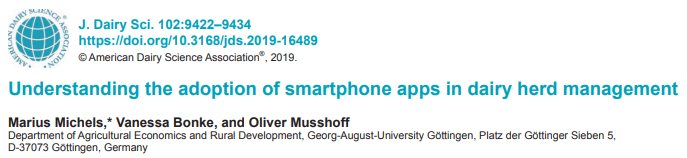 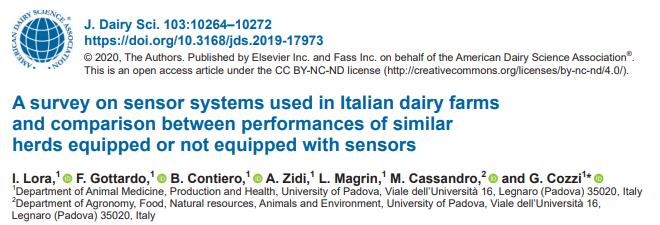 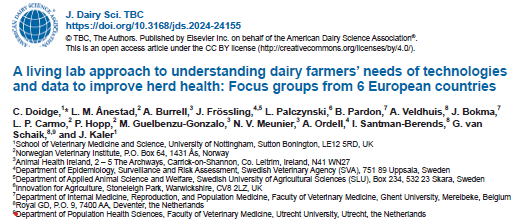 11
Les données 
de reproduction
un exemple plus concret
12
Les données de reproduction : peut-on s’en passer ?
Comment faire le diagnostic et interpréter l’infécondité ?
Vive le raisonnement clinique
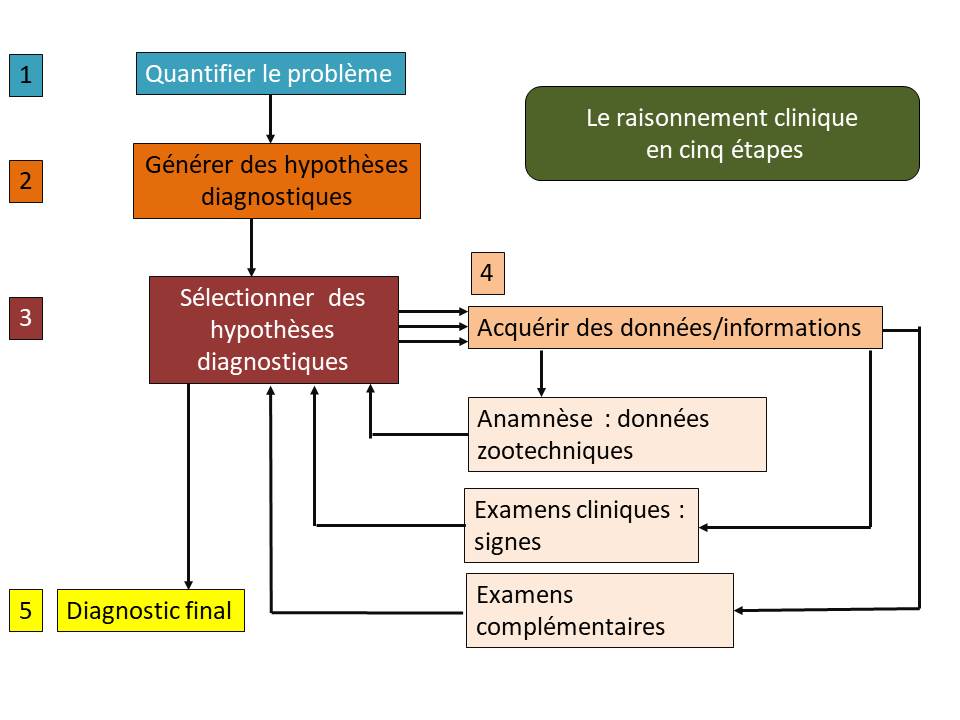 et donc traitement et recommandations
13
Les données de reproduction : peut-on s’en passer ?
Comment faire le diagnostic et interpréter l’infécondité ?
Vive le raisonnement clinique
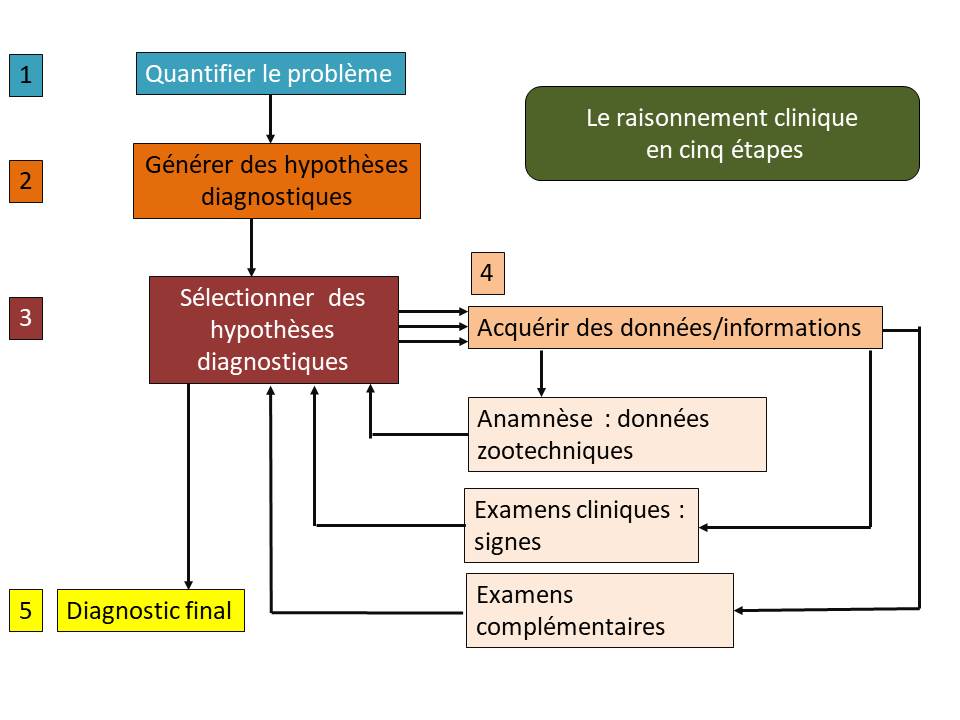 14
Exemple d’une exploitation laitière de 75 vachesPrésente-t-elle un problème de reproduction ?
1. Quantification des paramètres de fécondité : IV et VIF
Il n’y a pas de gestion sans quantification
2. Comparaison avec des valeurs de référence
3. Analyse de deux hypothèses prioritaires : période d’attente et période de reproduction
4. Analyse des hypothèses de l’allongement des périodes d’attente et/ou de reproduction
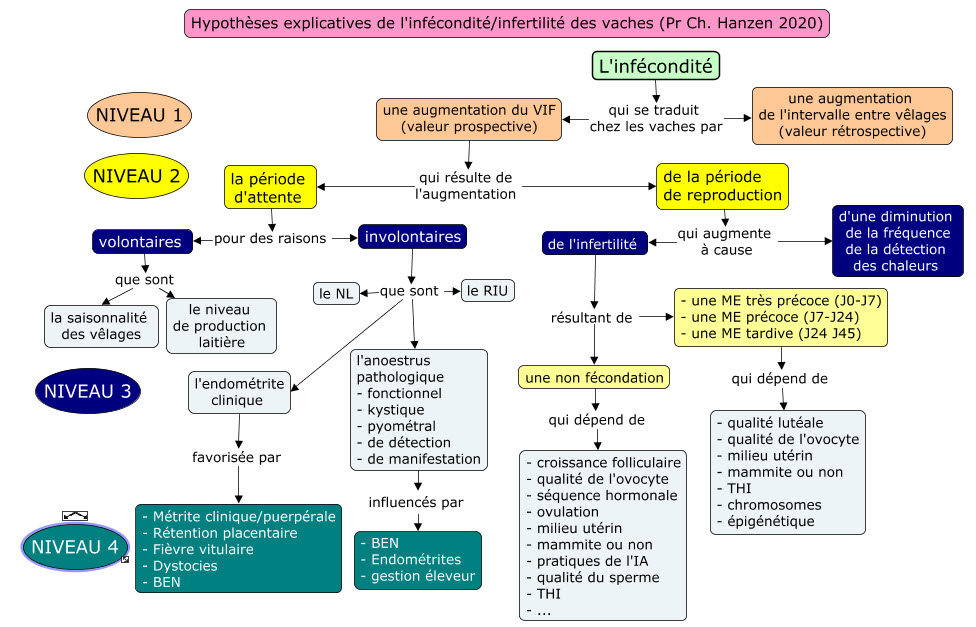 16
Caractéristiques des hypothèses
Grande diversité : infectieuses, métaboliques, alimentaires, de gestion, environnementales …
Nature individuelle (âge, génétique, production laitière…) ou collective (taille du troupeau, détection des chaleurs, nutrition …) 
Nombreuses interactions
Effets à court, moyen et long terme  
Responsabilité de l’éleveur  (observation) et du vétérinaire (dépistage) 
Manifestation clinique et/ou subclinique : importance du choix du moment et de la méthode de diagnostic 
Impact économique réel
Enjeux de la médecine des populations
Caractérisation des définitions : de quoi parle-t-on ?
Collecte de données 
Stratégies : le suivi de reproduction
Propédeutique : importance du choix de la méthode 
Notation : manuelle vs systèmes automatiques  : agriculture numérique
Analyse des données : vive l’intelligence artificielle et le machine learning ?
Définition des prévalences : y-a-t-il un problème ou pas 
Caractérisation des relations entre les pathologies
Etablissement de benchmarkings en fonction du contexte : un exemple irlandais
Quelques exemples
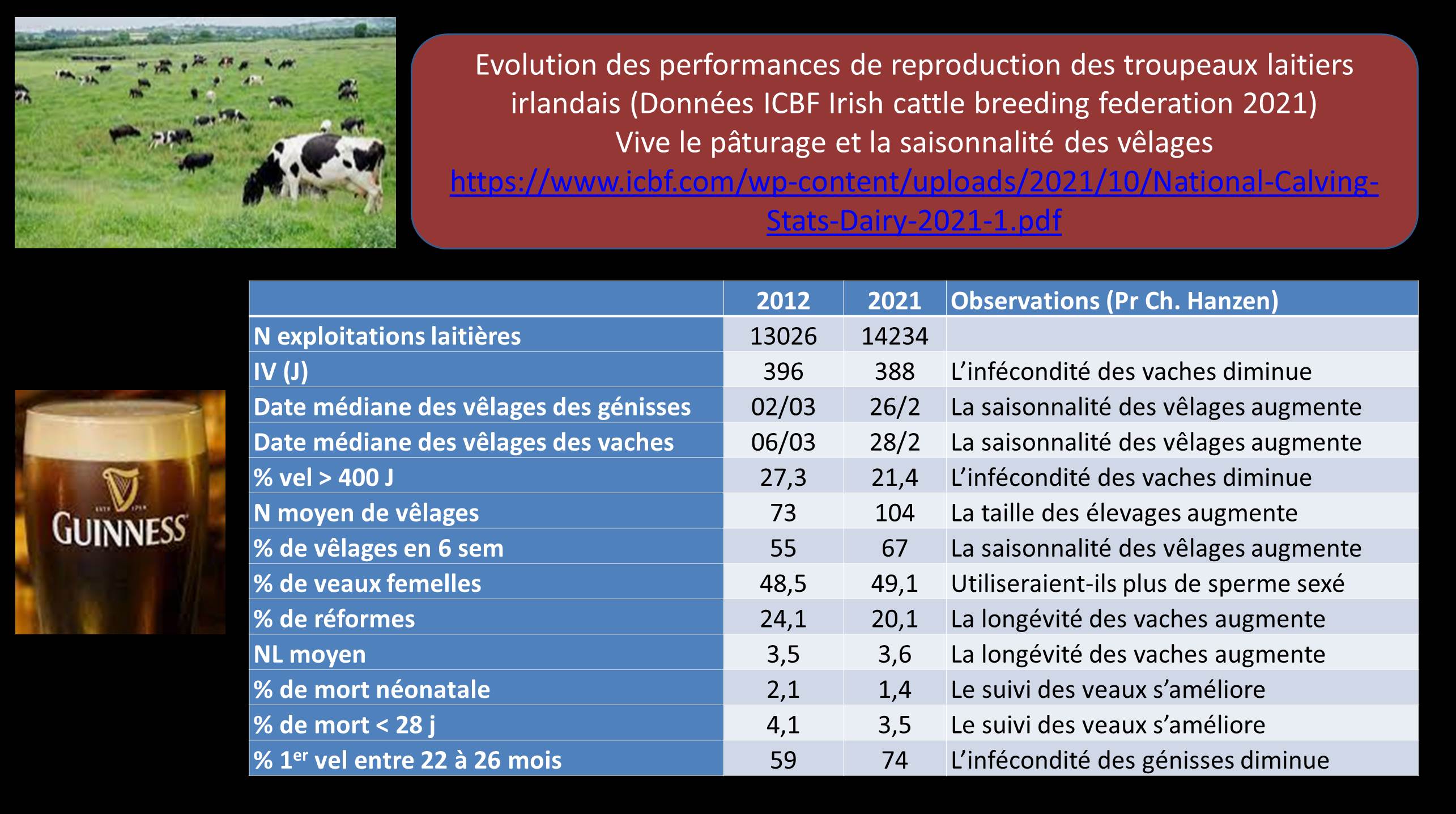 Quelques conclusions et perspectives
20
Quelques conclusions et perspectives
Développement d’une médecine plus préventive et surtout prédictive : voir le système SALVE de Rumexperts
Intensification de l’apprentissage des techniques et de leur vocabulaire associé : vive la formation continue 
Développement de l’esprit critique : implications des académiques 
Etablissement de « normes » pathologiques de troupeau : nécessité d’une collectivisation des données  
Amélioration de l’identification des facteurs de risque des pathologies : nécessité d’une collectivisation des données 
Utilisation à meilleur escient des traitements (antibiotiques)
Utilisation possible des données du génome, de l'exposome (expositions à des facteurs environnementaux) et du microbiome voire de la bioacoustique  pour améliorer la santé et le bien-être animal, humain et environnemental
Développement de la télémédecine
Développement de la surveillance syndromique : implications des responsables de la santé animale
Nécessité de développer une intelligence collective en fédérant les ressources humaines
L’IA et les technologies digitales ne vont  pas remplacer le vétérinaire
Mais celui qui ne s’en sert pas sera remplacé par celui qui saura en tirer le meilleur profit
21
Et pour en savoir plus
ASPEXIT : accompagner l’usage  des outils numériques en agriculture
https://www.aspexit.com/agriculture-numerique-prenons-nous-vraiment-la-bonne-direction/
Technologies digitales et éducation en MV
https://www.eaeve.org/fileadmin/downloads/eccvt/DTAI_WG_final_report_ECCVT_adopted.pdf
Catalogue des outils numériques en agriculture et en élevage
https://www.lesoutilsnumeriquesdesagriculteurs.com/
Catalogue d’outils numériques en élevage 
https://4d4f.eu/content/technology-warehouse
L'intelligence artificielle au service de l'animal et de la biodiversité
https://www.youtube.com/watch?v=YXS10mp6VFc
Les grands enjeux de l’agriculture numérique : équipements, modèles agricoles, big data. Ministère français de Agriculture et de l’Alimentation. Revue Analyse. 2021 N°171
22
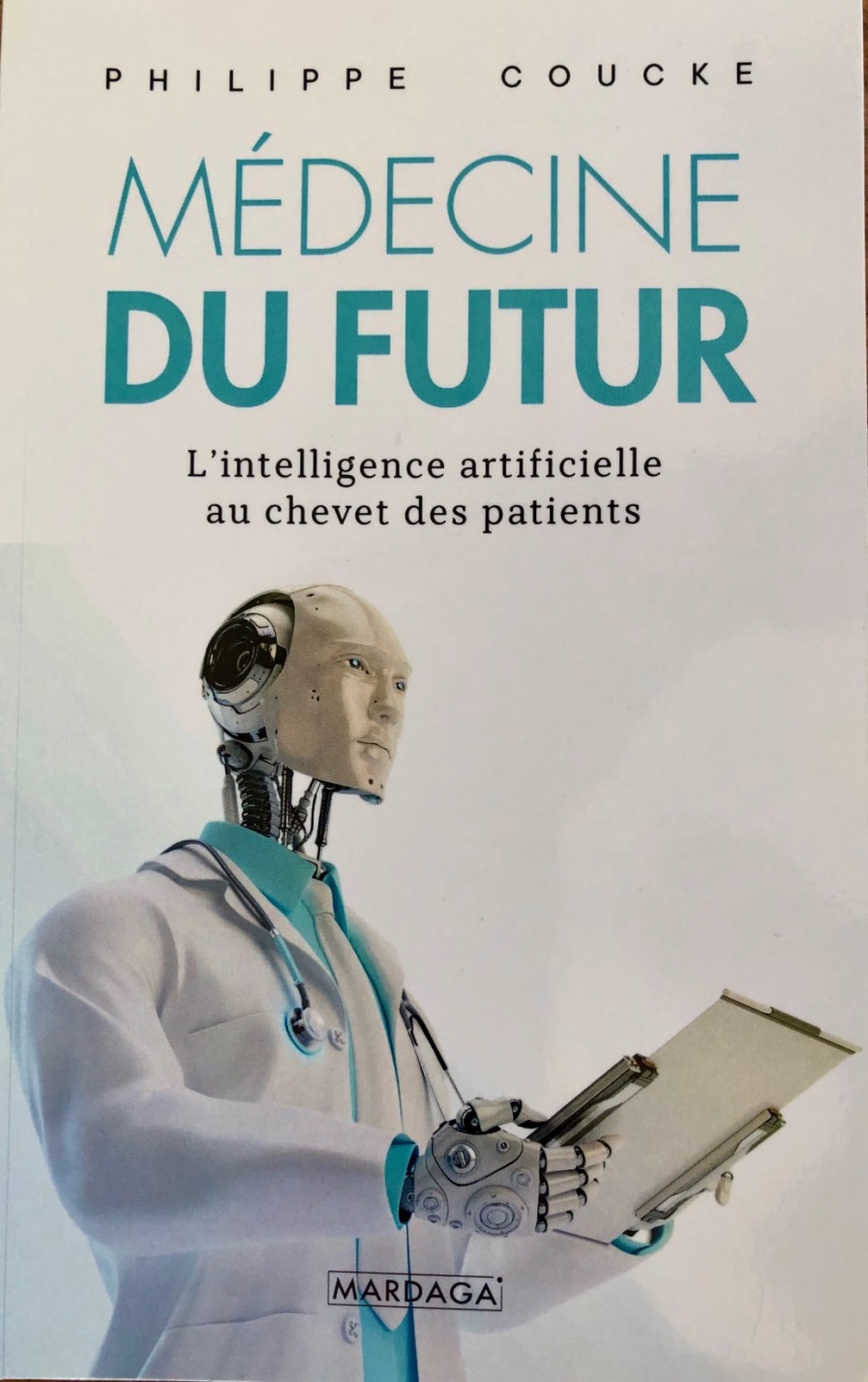 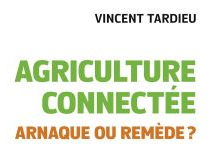 23
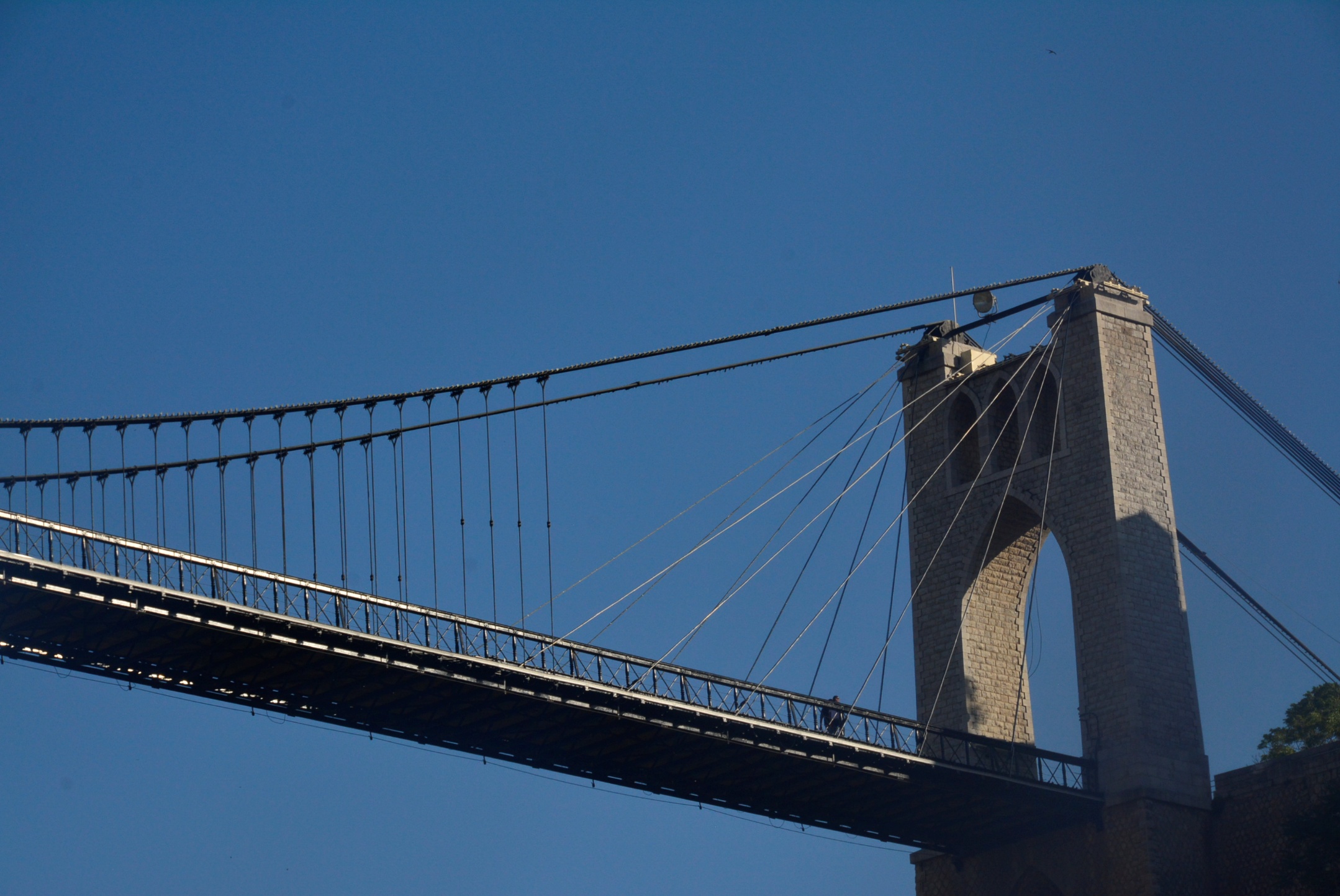 Choukran  de votre attention
24
Allongement V-DIA (IF)
Allongement PR
Allongement PA
Capacité d’ingestion
Saisonnalité des vêlages souhaitée
Causes volontaires
BEN
Manque d’apports
Optimisation de la PL (VLHP)
Besoins excessifs
Fonctionnel
Anoestrus pathologique
Causes involontaires
Kystique
Diagn tardif des endo
Anoestrus de détection
Pyométral
Germe spécifique
Anoestrus de manifestation
Boiteries
Acidose
Retard d’involution utérine
VLHP
Endométrites cliniques
BEN
Hypothèses explicatives 
de l’allongement de
 la période d’attente
Fièvre vitulaire
Gémellité
Maternelles
Métrite puerpérale
Dystocie
Foetales
Rétention placentaire
Mort neonatale
Mixtes
Acétonémie
Hypothèses explicatives de l’allongement de la PR
Diminution de la fréquence 
de la détection des chaleurs
Infertilité
Avortements
ME tardive
Non fécondation
ME précoce
Manque d’énergie
Excès N
Endométrites subcliniques
Facteurs alimentaires
Qualité du recrutement folliculaire
BEN
Anomalies chromosomiques
BEN
Kystes
Facteurs infectieux
BVD
Mammites
Subcliniques
Mammites
THI
Stress environnemental
Cliniques
Salpingites
Palpation, PGFs
Effets iâtrogènes
Uro/pneumovagin
Production in vitro
Qualité 
Nature des milieux
Biosécurité
Acidose
Boiteries
Bactéries
Virus (IBR, BVD)
Champignons
Levures
Protozoaires
Conditionnement
Conservation
Décongélation
Politique 1ère IA PP
Causes biologiques
Exactitude de la détection
Moment (AM/PM)
Hygiène
Site anatomique
Qualité de l’IA
Nutritionnels
Physiques
Chimiques
Génétiques
Iatrogènes
Gestion du sperme
Causes non biologiques
Stress environnemental
THI, hiérarchie